EXAMINATION OF THE COMPONENTS OF THE INTERIM FISCAL POLICY PAPER WHICH WAS LAID BEFORE THE HOUSES OF PARLIAMENT     on September 24, 2019
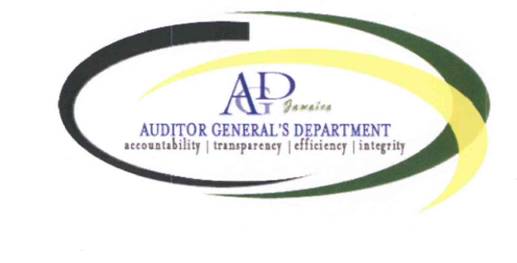 INDEPENDENT AUDITOR’S REPORT                                
AUDITOR GENERAL DEPARTMENT OF JAMAICA
FINANCIAL YEAR 2019-2020
Auditor General’s Department, Jamaica – FPP FY2019-2020 Interim 						October 2019
Auditor General’s Comments
Auditor General’s Department, Jamaica – FPP FY2019-2020 Interim 					October 2019
Section 48B (6) of the FAA Act requires the Auditor General to examine the components of the Fiscal Policy Paper and provide a report to the Houses of Parliament indicating whether: -
(a) The conventions and assumptions underlying the preparation of the Fiscal Policy Paper comply with the principles of prudent fiscal management specified in Section 48D.
Auditor General’s Department, Jamaica – FPP FY2018-2019 Interim
Auditor General’s Department, Jamaica – FPP FY2018-2019 Interim
Fiscal Risks
Auditor General’s Department, Jamaica – FPP FY2018-2019 Interim
(b) Subsection 5(d) (ii) of the FAA Act requires the FPP to compare the outcome of the fiscal indicators with the targets of the previous year and give reasons for any deviations.
In most cases the reasons provided for deviations from target were reasonable, however:
Auditor General’s Department, Jamaica – FPP FY2018-2019 Interim
Auditor General’s Department, Jamaica – FPP FY2019-2020 Interim					October 2019
Auditor General’s Department, Jamaica – FPP FY2019-2020 Interim					October 2019
My Recommendation
Auditor General’s Department, Jamaica – FPP FY2019-2020 Interim					October 2019
Performance against Fiscal Framework
Key
On track
Keep in view
At Risk
Auditor General’s Department, Jamaica – FPP FY2019-2020 Interim				October 2019
Trend in Fiscal and Primary Balance
Auditor General’s Department, Jamaica – FPP FY2019-2020 Interim				October 2019
Forecast for Tax Revenue
Auditor General’s Department, Jamaica – FPP FY2019-2020 Interim				October 2019
Forecast for Wages & Salaries
Auditor General’s Department, Jamaica – FPP FY2019-2020 Interim				October 2019
Public Debt
Debt/GDP - Budget vs Actual
Public Debt to GDP (February FPP vs Interim FPP)
Auditor General’s Department, Jamaica – FPP FY2019-2020 Interim				October 2019
Thank You
Auditor General’s Department, Jamaica – FPP FY2019-2020 Interim				October 2019